Traditions concerning the church
Last week: church name, membership, attendance.
In similar fashion we look at discerning some of the traditions believed/practiced vs. what the scriptures actually say about… elders, deacons, preachers.
ELDERS
1 Tim. 3:1ff	Titus 1:6ff
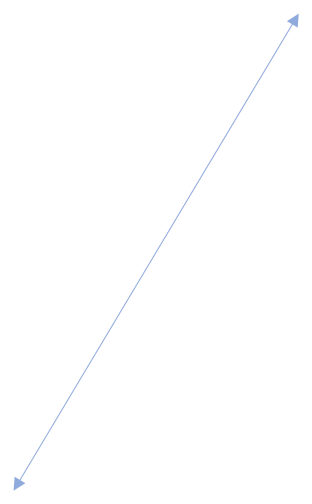 Above reproach
Husband one wife
Temperate 
Prudent
Respectable
Hospitable 
Able to teach
Not addicted to wine
Not pugnacious
Gentle
Peaceable
Free from the love of money
Manages his own house well
Keeping his children under control with all dignity
Not a new convert
Have a good reputation from those outside (the church)
Above reproach
Husband of one wife
Children who believe (not accused of dissipation or rebellion)
Above reproach as God’s steward
Not self-willed
Not quick tempered
Not addicted to wine
Not pugnacious
Not fond of sordid gain
Hospitable
Loving what is good
Sensible
Just
Devout
Self-controlled
Holding fast the faithful word
Inclusive Qualities… OR Specified Itemized/codified list
If itemized/codified list: 
The same list to Timothy/Titus… not differences.
Need for stricter qualifying terms, eliminating ambiguity: 
Example: children under control: vs. believing children
If mature, godly leaders: 
look for qualities (as noted in similar lists) that manifest godly, peaceable, sound LEADERS
Do not get dogmatic over expressions that could have multiple meanings: “husband of one wife” / “believing children.”
DEACONS
Deacons (inclusive/code?)
“Likewise”: Men of dignity
Not double-tongued
Not addicted to much wine or fond of sordid gain, but holding to the mystery of the faith with a clear conscience
FIRST TESTED: then they can serve if they are beyond reproach.
Women deacons… or wives of deacons (but NOT wives of elders?): v. 11 (cp. Rom. 16:1)
PREACHERS
Preachers
We use the term “preacher” to distinguish from “pastor” (as noted in denominations).*
We have our traditional practices/expectations that “pastorize” preachers:
Visiting the sick. Jas. 5:14
Shepherding from the pulpit. 
Preachers are ministers of evangelism (Rom. 15:16) who also minister the gospel to believers (1 Thess. 3:1-2).
[Speaker Notes: FYI – some denominational churches use “pastor” as one of several shepherds in their church.]